Rayat Shikshan sanstha’sArts Science and Commerce College, Mokhada
District Palghar 401 604
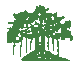 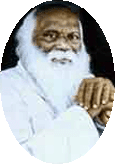 Topic Name : Riemann Integration
Class : S. Y. B. Sc.     Semester : III
Prepared by : Mr. Patil Prashant K.
Riemann Integration
Riemann Integration
Graphical Representation
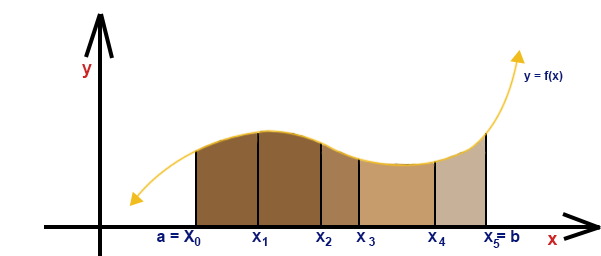 Partition of Interval
Let I = [a, b] be an interval. Let a = x0 < x1 <……< xn = b be points of the interval [a, b].
   The set P = {a = x0, x1, ……, xn = b}is called Partition of the interval [a, b] and it divides the interval into ‘n’ subintervals. [x0, x1], [x1, x2], …….. , [xn-1, xn]. In general we denote subintervals as 
[xr-1, xr], r = 1, 2, …, n.
a
x2
xr -1
xr
x1
b
Partition of [a, b]
Definition of Upper and Lower Riemann Sum
Let f(x) be the bounded function in the given interval [a, b]
	let P = {a = x0, x1, ……, xn = b} be the  partition of [a, b]. 
    Let Ir = [xr-1, xr] be subintervals and let mr & Mr be the Infimum and Supremum of f(x) in each subintervals respectively. Let ∆xr= xr – xr-1 be the length of each subintervals Ir. Then

Lower Riemann Sum L(P, f) =     mr∆xr

Upper Riemann Sum U(P, f) =     Mr∆xr
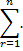 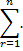 Upper Riemann Sum
Lower Riemann Sum
Refinement of the Partition
Let I = [a, b] be an interval and let P & Q be two partitions of [a, b].  Then Q is called refinement of partition P or Q is finer than P if P ⊆ Q.
This means that Q has more number of points than that of P.
Example:  Let I = [0, 1]
  Let P = {0, 0.5, 1} & Q = {0, 0.25, 0.5, 0.75, 1}
Here we can observe that partition Q has more number of points than P. So Partition Q is called refinement of partition P
Upper Riemann Sum
Lower Riemann Sum
Here n = 5
Upper Riemann Sum
Lower Riemann Sum
Here n = 10
Upper Riemann Sum
Lower Riemann Sum
Here n = 50
Upper & Lower Riemann sums-Example with n = 5, 10, 50 subintervals of equal length
Theorem
Upper and Lower Riemann Integrals
Example : Here f(x) = x2
THANK YOU !